Unidad de aprendizaje I
Entender, orientar y dirigir la educación: entre la tradición y la innovación
Competencias de la unidad de aprendizaje

Establece relaciones entre los principios, conceptos disciplinarios y contenidos del plan y programas de estudio en función del logro de aprendizaje de sus alumnos, asegurando la coherencia y continuidad entre los distintos grados y niveles educativos.
Utiliza metodologías pertinentes y actualizadas para promover el aprendizaje de los alumnos en los diferentes campos, áreas y ámbitos que propone el currículum, considerando los contextos y su desarrollo.
Incorpora los recursos y medios didácticos idóneos para favorecer el aprendizaje de acuerdo con el conocimiento de los procesos de desarrollo cognitivo y socioemocional de los alumnos.
Utiliza los recursos metodológicos y técnicos de la investigación para explicar, comprender situaciones educativas y mejorar su docencia.
Orienta su actuación profesional con sentido ético-valoral y asume los diversos principios y reglas que aseguran una mejor convivencia institucional y social, en beneficio de los alumnos y de la comunidad escolar.
Propósito de la unidad de aprendizaje
 
Durante la unidad de aprendizaje, las estudiantes reflexionarán acerca de los aspectos que se consideran para el logro de los fines educativos que la sociedad establece para transmitir los valores de su cultura y para formar a los sujetos que la integran en un determinado contexto histórico y social. Analizarán los fundamentos filosóficos, sociológicos, psicológicos, pedagógicos y políticos, de los principales modelos que han permeado los sistemas educativos; y estudiarán críticamente los postulados de la escuela tradicional y las propuestas innovadoras que tratan de cambiar o transformar las formas de enseñar.
¿QUÉ ES UNA REFORMA EDUCATIVA?
(PARADIGMA) Reformas Educativas (1988-2006)

LÍNEA DEL TIEMPO
“Reforma Educativa” Andrés Manuel López Obrador
Las tres metas de la Reforma Educativa
*Unidad del Sistema para la Carrera de las Maestras y Maestros (USICAMM) UNIDAD COMPETENTE
Análisis
La llamada Reforma Educativa se caracteriza por centrarse en los criterios de índole laboral más que educativos. 

Lo que se pone en discusión no es el modelo educativo, la didáctica y preparación para obtener la calidad, las instalaciones y los instrumentos de trabajo, la cantidad de estudiantes en los planteles o las horas de trabajo en el aula. 
Lo que se pone en cuestión son las características de la evaluación y permanencia de los docentes, el papel del magisterio y los nombramientos de los líderes gubernamentales y sindicales desde la parte administrativa. Es decir, el artículo 3º Constitucional tal como lo resuelven se ha convertido en una extensión o ley secundaria del artículo 123 Constitucional.
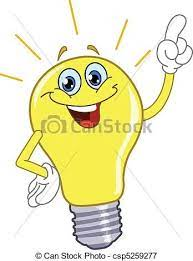 La propuesta de AMLO parece estar constituida como una calca de la Reforma Educativa de Enrique Peña Nieto, por ejemplo: durante el sexenio de este último se modificó el artículo 3º Constitucional con el conocido “Pacto por México” poniendo como designio a la evaluación. 
Entre las principales características de dicha reforma tenemos: la creación del INEE, la aplicación de una evaluación para obtener la plaza y otra para permanecer con dicho cargo. Se plantea en formalidad que la educación es obligatoria, gratuita y pública, y que cuenta con calidad y equidad.
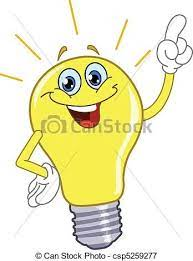 López Obrador, al igual que Peña Nieto, plantea en lo que llama la “Cuarta Transformación” modificar el artículo 3º Constitucional. Desaparecer el INEE para crear el Centro Nacional para la Revalorización del Magisterio y la Mejora Continua de la Educación, propone para obtener la plaza una evaluación que, además de ser parecida, ahora tendrá un curso obligatorio formativo con un costo de 1,200 pesos (Educación media superior) .
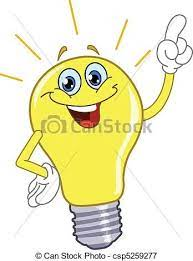 La evaluación de los maestros que cuentan con dicho cargo será de tipo formativa, no obligatoria y sin afectar el convenio laboral. También se hace énfasis en el aspecto de la inclusión, la igualdad y el derecho de la educación, para ello ha optado por proveer becas para que los jóvenes permanezcan en las escuelas, pero contradictoriamente la asistencia ya no será obligatoria.
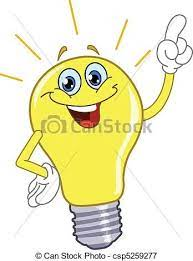 La propuesta de AMLO deroga el concepto de calidad y asume desde la postura empresarial el concepto de excelencia educativa para explicar que será mejor y, paradójicamente, sitúa la palabra crítica en dicha redacción. Se modifica el término educación especial por el de educación inclusiva. No obstante, en la educación que se imparte en las instituciones educativas regulares ya se pregona que es del tipo inclusivo, por lo tanto, no se esclarece la diferencia entre las particularidades de su aplicación.
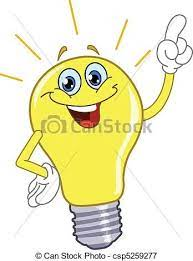 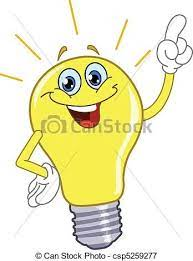 En el caso de los aspirantes de educación media superior, los elementos multifactoriales son similares, con la diferencia de que el curso de habilidades llamado “Curso taller de exploración de habilidades básicas para la docencia en media superior” tiene un costo de 1,200 pesos, es impartido por la Asociación Nacional de Universidades e Instituciones de Educación Superior (ANUIES) en modalidad en línea. 

En caso de que el curso no sea acreditado, el aspirante no podría participar en el proceso de registro, el problema no es que se pida un curso como requisito, el problema está en su cobro. Muchos de los aspirantes no poseen con lo necesario para sobrellevar su economía, otros tantos, los de las zonas alejadas y rurales no cuentan con una buena señal de internet o con el equipo de cómputo o celular para acceder a la plataforma y hacerlo, agregando que se solicitó también una constancia de manejo y dominio de una segunda lengua sin importar que la asignatura a concursar no sea lengua extranjera
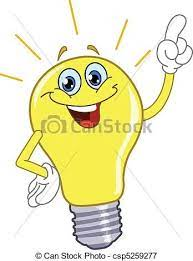 Valdés, J. A. R., y Jiménez, F. D. J. A. (2018). La Reforma Educativa, el paradigma mexicano 2017-2019. Reencuentro. Análisis de problemas universitarios, 30(76), 83-100.
Conclusiones
Finalmente, ambas reformas (Enrique Peña y Andrés Manuel López) son reduccionistas, ya que han situado a los docentes como el problema y la solución de la educación. En otras palabras, ninguna reforma ha pensado un plan estratégico a largo plazo sobre el modelo educativo. Esto nos hace reflexionar sobre las diferencias por parte de nuestros políticos que pueden propiciar un desinterés en materia de calidad educativa y sólo se busque un plan estratégico para convencer a la parte afectada para su permanencia en el poder, es decir el voto.
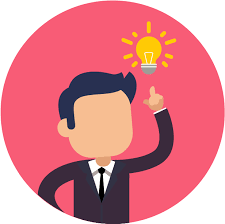 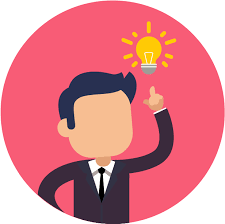 En esta llamada “Cuarta transformación” lo más significativo para López Obrador es restaurar los derechos del magisterio y la situación en el aspecto de designación de plazas y nombramientos de líderes sindicales, como el hecho de que desaparezcan las evaluaciones punitivas.
Los cambios tan radicales de política pública en educación impiden madurar las reformas. 
Y ahora que viene el cambio de gobierno se prevé la derogación de la última reforma educativa, la cual ni siquiera tiene seis años, tiempo que tarda un niño en cursar la primaria, es de entender que México esté en los últimos lugares de desempeño escolar de la OCDE. 



“Uno de los factores, no es el único, es que no damos tiempo a que las dinámicas de las aulas se modifiquen y se consoliden. Vamos a cambiar y no damos tiempo a que se consoliden, porque todo ello implica una formación de maestros y no damos tiempo a que eso se dé, y lo volvemos a modificar”. Oliver (2020)
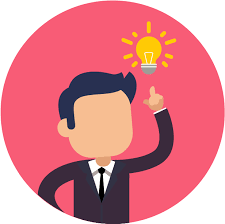 Referencias
Barba, J. B. (2010). Los valores de la educación, en A. Arnaut y S. Giorguli (coords.) Los grandes problemas de México, vol. 7, México: El Colegio de México.
Barragán, E. [Maestro mx] (2020, junio 8). Maestro mx: Promoción Horizontal. Carrera de las maestras y maestros 8 de julio Secretario Educación [Archivo de video]. Recuperado de: https://www.youtube.com/watch?v=j6-pKPgh6wg
Dussel, E. (2006). 20 Tesis de Política. México: Siglo XXI.
Dussel, E. (2014). 16 Tesis de Economía Política. Buenos Aires: Docencia. Recuperado de: https://enriquedussel.com/txt/Textos_Obras_Selectas/(F)28.16_Tesis_economia_politica.pdf
Dussel, E. (2016). 14 Tesis de Ética. México: Trotta.
Forbes Staff (2016). Top 10 de los empleos más solicitados en México. Forbes México. Recuperado de: https://www.forbes.com.mx/top-10-de-los-empleos-mas-solicitados-en-mexico/
Gil Antón, M. (2018). La Reforma Educativa. Revista Mexicana de Investigación Educativa, 23(76), pp. 303-321. Recuperado de: https://www.comie.org.mx/documentos/rmie/v23/n076/pdf/76012.pdf
INEE (2005). Políticas y sistemas de evaluación educativa en México. Avances, logros y desafíos. Informe para la reunión ministerial del Grupo E-9. México: Instituto Nacional Para la Evaluación de la Educación. Recuperado de: https://www.inee.edu.mx/wp-content/uploads/2019/01/P1D206.pdf
Kant, I. (2010). Crítica de la razón práctica. Madrid: Gredos.
Marcuse, H. (2013). El Hombre Unidimensional. Ensayo sobre la ideología de la sociedad industrial avanzada. Barcelona: Ariel.
Moy, V. (2018, mayo 9). Lugar 102. El Financiero. Recuperado de: https://www.elfinanciero.com.mx/opinion/valeria-moy/lugar-102
Ramírez, A. (2018). Desaparecen talleres, nacen los clubes en educación básica. Milenio. Recuperado de: https://www.milenio.com/politica/comunidad/desaparecen-talleres-nacen-clubes-educacion-basica
UNESCO (2010). Desafíos de la Educación. Diez módulos destinados a los responsables de los procesos de transformación educativa. Buenos Aires: iipe B.A., unesco. Recuperado de: http://pilarpozner.com/biblioteca/modulo01.pdf